Finding Similar Items
Shingling
Minhashing
Locality-Sensitive Hashing
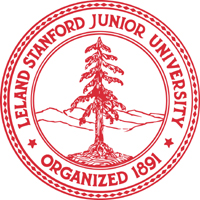 Jeffrey D. Ullman
Stanford University
[Speaker Notes: We are now going to take up a class of problems where we are given a large collection of sets – millions or billions, perhaps, and we are asked to find those sets that are similar.  The notion of similarity is quite specific, and it’s called “Jaccard similarity.”  We’ll learn this concept soon.  But the idea is roughly that the larger the fraction of elements that the two sets have in common, the more similar they are.

There is a fundamental problem of scale.  If we have even a million sets – not a large number compared with the number of Web pages or Amazon users – the number of pairs of sets is half a trillion.  We don’t have the resources to compare them all.  So we need some magic to focus us on the pairs that are likely to be highly similar, never looking at the vast majority of pairs.  When you learned about hashing, it probably seemed like a bit of magic.  You have a large set of keys, and when you want to find some key K, you go right to it, without having to look very far at all.  The technique we’re going to learn, “locality-sensitive hashing” is another bit of magic.  Here, we are pointed right at the similar pairs, without having to wade through the morass of all pairs.

We’ll begin by looking at some applications where finding similar sets is very useful.  We then are going to focus initially on finding similar documents, meaning that they have a substantial amount of text in common.   For this problem, we first study “shingling,” which is a way to convert the informal notion of “similar documents” into a formal test for similarity of sets.

Then, we learn the remarkable technique called minhashing, which allows us to replace a large set by a much smaller list of values.  The magic of minhashing is that the similarity of the small lists, called “signatures,” predicts the similarity of the whole sets.

Finally, we take up the locality-sensitive hashing technique itself and see how to find similar sets or similar documents without doing anything that involves searching all pairs.]
The Big Picture
It has been said that the mark of a computer scientist is that they believe hashing is real.
I.e., it is possible to insert, delete, and lookup items in a large set in O(1) time per operation.
Locality-Sensitive Hashing (LSH) is another type of magic that, like Bigfoot, is hard to believe is real, until you’ve seen it.
It lets you find pairs of similar items in a large set, without the quadratic cost of examining each pair.
2
LSH: The Bigfoot of CS
LSH is really a family of related techniques.
In general, one throws items into buckets using several different “hash functions.”
You examine only those pairs of items that share a bucket for at least one of these hashings.
Upside: designed correctly, only a small fraction of pairs are ever examimed.
Downside: there are false negatives – pairs of similar items that never even get considered.
3
Some Applications
We shall first study in detail the problem of finding (lexically) similar documents.
Later, two other problems:
Entity resolution (records that refer to the same person or other entity).
News-article similarity.
4
Similar Documents
Given a body of documents, e.g., the Web, find pairs of documents with a lot of text in common, such as:
Mirror sites, or approximate mirrors.
Application: Don’t want to show both in a search.
Plagiarism, including large quotations.
Similar news articles at many news sites.
Application: Cluster articles by “same story.”
5
[Speaker Notes: We’re going to focus on a particular important application – finding lexically similar documents in a large collection of docs, such as the Web.  Note we are not talking about docs on a similar topic; we want them to have sequences of characters in common.

Click 1
This question has a variety of applications.  For example, the techniques we’re going to learn were used to find mirror pages on the Web.  Mirror pages are typically almost the same, but they will differ, for example, in information about the host site for the page and links to the other mirrors.  Search engines use a technique like the one we’ll learn so they don’t show more than one of a set of mirror sites.

Click 2
Another application of finding lexically similar documents is to search for plagiarisms.  For example, spammers will take your Web page, give it a new URL, and place ads around it.  The plagiarizer may be clever: taking only a part of the plagiarized document, reordering pieces, perhaps changing a word here and there.  We still want to be able to find such pairs of documents in a collection as large as the Web, without having to compare all pairs of documents.  It can be done; in fact, it’s much easier than it looks.

Click 3
And another application concerns sites like Google News that aggregate news stories.  An article may be written by the Associated Press, and distributed to thousands of newspapers and on-line news sites.   Each will make modifications: perhaps truncating the story, surrounding it with ads, and so on.  It is important for an aggregator to realize that two Web pages are really telling the same story, because came from the same original, even if they have been significantly modified.

.]
Three Essential Techniques for Similar Documents
Shingling: convert documents, emails, etc., to sets.
Minhashing: convert large sets to short signatures (lists of integers), while preserving similarity.
Locality-sensitive hashing: focus on pairs of signatures likely to be similar.
6
[Speaker Notes: As we suggested in the introduction, we’re going to learn three important new techniques.

Click 1
Shingling is how we convert documents to sets, so that documents that have a lot of text in common will be converted to sets that are similar in the sense that they have a lot of members in common.

Click 2
Then we’ll learn about minhashing, which is how we convert sets to short “signatures.”  The important property is that we can look at the signatures of two sets and tell approximately how similar are the sets that we obtained by the shingling process.

Click 3
And last but not least, we’ll learn the technique called locality-sensitive hashing, or LSH, that lets us avoid looking at most of the pairs of signatures that do not represent similar sets.]
Candidate
pairs:
those pairs
of signatures
that we need
to test for
similarity.
Locality-
sensitive
Hashing
Minhash-
ing
The set
of strings
of length k
that appear
in the doc-
ument
Signatures:
short integer
vectors that
represent the
sets, and
reflect their
similarity
The Big Picture
Shingling
Docu-
ment
7
[Speaker Notes: Here’s an outline of how we process documents to find those that are similar without comparing all pairs.  At the outset, I want to emphasize that there can be both false positives and false negatives.  That is, the algorithms we use can sometimes fail to find a pair of documents that we would regard as similar; that’s a false negative.   We can also, if we are not careful to check the details of the documents, sometimes have false positives – pairs of documents we declare to be similar but they really aren’t.  However, by carefully choosing the parameters involved, we can make the probability of false positives and negatives be as small as we like.

We start by shingling the document.

Click 1
That is, we replace the document by the set of strings of some chosen length k that appear in the document.  That’s how we convert documents to sets.

Click 2
We then construct signatures for the sets of shingles, using the technique called minhashing.  The result of minhashing a set is a short vector of integers.  The key property, which we’ll prove, is that the number of components in which two of these vectors agree is the expected value of the similarity of the underlying sets.  Incidentally, the reason we want to replace sets by their signatures is that the signatures take up much less space.  If we are dealing with a large set of documents, we’d like to be able to work in main memory, rather than with disk, for efficiency, and reducing the space of the representations makes it more likely that we can work in main memory.

Click 3
But it seems we still need to compare all pairs of signatures, and that takes time that is quadratic in the number of documents.  As we mentioned, even a million documents leads to half a trillion pairs of signatures to compare, and that is too much.  So that’s where locality-sensitive hashing comes in.  We do some magic – which we’ll explain soon – that allows us to look at a small subset of the possible pairs and test only those pairs for similarity.  By doing so, we get almost all the pairs that are truly similar, and the total time spent is much less than quadratic.]
Shingles
A k -shingle (or k -gram) for a document is a sequence of k characters that appears in the document.
Example: k = 2; doc = abcab.  Set of 2-shingles = {ab, bc, ca}.
Represent a doc by its set of k-shingles.
8
[Speaker Notes: So let’s begin the story by defining exactly what shingles are.

Click 1
For any integer k, a k-shingle, sometimes called a k-gram, is a sequence of k consecutive characters in the document.  The blanks that separate the words of the document are normally considered characters.  If the document involves tags, such as in an HTML document, then the tags may also be considered characters, or they could be ignored.

Click 2
So here’s an example of a little document, consisting of the five characters abcab.  We’ll use k=2 for this little example, although in practice, you want to use a k that is large enough that most sequences of k characters do not appear in the document.  A k in the range 5-10 is generally used.  The 2-shingles for our little document are (DRAW boxes around each shingle) ab, bc, ca, and ab again.  Since we are constructing a set, we include the repeated 2-shingle ab only once.

Click 3
And thus, our document abcab is represented by the set of shingles {ab, bc, ca} (POINT).]
Shingles and Similarity
Documents that are intuitively similar will have many shingles in common.
Changing a word only affects k-shingles within distance k-1 from the word.
Reordering paragraphs only affects the 2k shingles that cross paragraph boundaries.
Example: k=3, “The dog which chased the cat” versus “The dog that chased the cat”.
Only 3-shingles replaced are g_w, _wh, whi, hic, ich, ch_, and h_c.
9
[Speaker Notes: We need to assure ourselves that replacing a document by its shingles still lets us detect pairs of documents that are intuitively similar.  It fact, similarity of shingle sets captures many of the kinds of document changes that we would regard as keeping the documents similar.

Click 1
For example, if we are using k-shingles, and we change one word, only the k shingles to the left and right of the word, as well as shingles within the word, can be effected.

Click 2
And we can reorder entire paragraphs without affecting any shingles except the shingles that cross the boundaries between the paragraph we moved and the paragraphs just before and just after, in both the new and old positions.

Click 3
For example, suppose we use k=3, and we correctly change the “which” in this sentence to “that”.  The only shingles that can be affected are the ones that begin at most two characters before “which” and end at most two characters after “which” (DRAW).  These are g-blank-w (POINT), blank-w-h, and so on, up to h-blank-c (POINT), a total of seven shingles.  These are replaced by six different shingles, g-blank-t (POINT), and so on.  However, all other shingles remain the same in the two sentences.]
Compression Option
Intuition: want enough possible shingles that most docs do not contain most shingles.
Character strings are not “random” bit strings, so they take more space than needed.
k = 8, 9, or 10 is often used in practice.
10
[Speaker Notes: Because documents tend to consist mostly of the 26 letters, and we want to make sure that most shingles do not appear in a document, we are often forced to use a large value of k, like k=10.  But the number of different strings of length 10 that will actually appear in any document is much smaller than 256 to the 10th power, or even 26 to the 10th power. 

Click 1
Thus, it is common to compress shingles to save space, while still preserving the property that most shingles do not appear in a given document.  For example, we can hash strings of length 10 to 32 bits, or 4 bytes, thus saving 60% of the space needed to store shingle sets.  The result of a hashing of shingles is often called a “token.”  

Click 2
Thus, we can construct for a document the set of its tokens.  We construct its shingle set and then hash each shingle to get a token.   Since documents are much shorter than 2 to the 32 bytes, we still can be sure that a document has only a small fraction of the possible tokens in its set.

Click 3
There is a small chance of collision, where two shingles hash to the same token.  That could make two documents appear to have shingles in common, when in fact they have different shingles.  But such an occurrence will be quite rare.

In what follows, we’ll continue to refer to shingle sets, when these sets might consist of tokens rather than the raw shingles.]
Tokens
To save space but still make each shingle rare, we can hash them to (say) 4 bytes.
Called tokens.
Represent a doc by its tokens, that is, the set of hash values of its k-shingles.
Two documents could (rarely) appear to have shingles in common, when in fact only the hash-values were shared.
11
[Speaker Notes: Because documents tend to consist mostly of the 26 letters, and we want to make sure that most shingles do not appear in a document, we are often forced to use a large value of k, like k=10.  But the number of different strings of length 10 that will actually appear in any document is much smaller than 256 to the 10th power, or even 26 to the 10th power. 

Click 1
Thus, it is common to compress shingles to save space, while still preserving the property that most shingles do not appear in a given document.  For example, we can hash strings of length 10 to 32 bits, or 4 bytes, thus saving 60% of the space needed to store shingle sets.  The result of a hashing of shingles is often called a “token.”  

Click 2
Thus, we can construct for a document the set of its tokens.  We construct its shingle set and then hash each shingle to get a token.   Since documents are much shorter than 2 to the 32 bytes, we still can be sure that a document has only a small fraction of the possible tokens in its set.

Click 3
There is a small chance of collision, where two shingles hash to the same token.  That could make two documents appear to have shingles in common, when in fact they have different shingles.  But such an occurrence will be quite rare.

In what follows, we’ll continue to refer to shingle sets, when these sets might consist of tokens rather than the raw shingles.]
Minhashing
Jaccard Similarity MeasureConstructing Signatures
[Speaker Notes: We’re now going to forget whether the sets we deal with come from shingled documents or any other source, and concentrate on the sets themselves.  We’ll learn the formal definition of “similarity” that is commonly used for sets – this notion is called “Jaccard similarity.”   We’ll then learn how to construct signatures from sets using the minhashing technique, and we’ll prove the strong relationship between the similarity of the signatures and the sets they represent.]
Jaccard Similarity
The Jaccard similarity  of two sets is the size of their intersection divided by the size of their union.
Sim(C1, C2) = |C1C2|/|C1C2|.
13
[Speaker Notes: Let C1 and C2 be two sets.  Their Jaccard similarity is the size of the intersection of these two sets divided by the size of their union.  We’ll use Sim as the function representing the Jaccard similarity (POINT).]
Example: Jaccard Similarity
3 in intersection.
8 in union.
Jaccard similarity
   = 3/8
14
[Speaker Notes: For example, these two circles represent sets.  There are three elements common to both sets (DRAW), so the size of their intersection is 3.  There are eight elements in the union, so the size of their union is 8.  The Jaccard similarity of these sets is the ratio of the sizes of their intersection and union, or 3/8th in this example.]
From Sets to Boolean Matrices
Rows = elements of the universal set.
Examples: the set of all k-shingles or all tokens.
Columns = sets.
1 in row e and column S if and only if e is a member of S; else 0.
Column similarity is the Jaccard similarity of the sets of their rows with 1.
Typical matrix is sparse.
15
[Speaker Notes: We are going to be dealing with large collections of sets, and it is useful to think of these collections as represented by a single Boolean matrix, even if the collection is not likely to be stored that way.

Click 1
First, we assume there is a universal set from which elements of all sets are drawn.  For example, if the sets come from k-shingling documents, then the universal set is the set of all possible sequences of k characters or the set of all tokens if we hash the shingles.  Each element in the universal set is represented by a row of the matrix.

Click 2
And each set in the collection is represented by a column of the matrix.

Click 3
The matrix has 1 in the row for element e and the column for set S if and only if e is a member of S.  Otherwise, that entry is 0.

Click 4
The column corresponding to a set S is the characteristic vector of the set S – the vector with 1’s only in the positions that correspond to the members of S.  We shall often talk about the Jaccard similarity of two columns.  From each column, form the set represented by the column – the set consisting of the rows where the column has 1.  Then the Jaccard similarity of two columns is the Jaccard similarity of the sets they represent.

Click 5
It is important to note that in typical applications the matrix is very sparse – it has many more 0’s than 1’s.   For example, we choose k for k-shingling so that documents have relatively few of the possible shingles, which translates into columns having many more 0’s than 1’s.

For another example, suppose the matrix represents the books bought by Amazon customers.  Rows are the books and columns are the customers.  Customers are similar if they buy many of the same books.  The typical customer buys only a tiny fraction of the books Amazon sells, so again we would expect the matrix to be very sparse.]
Example: Column Similarity
C1	C2
	0	1
	1	0
	1	1		Sim(C1, C2) =
	0	0			2/5 = 0.4
	1	1
	0	1
*
*
*
*
*
*
*
16
[Speaker Notes: Here are two columns, C1 and C2.  They’re not sparse, because it is hard to do small examples where most entries are 0.  However, the calculation of their Jaccard similarity is simple.

Click 1
There are two rows where they both have 1, so the intersection of the sets they represent is of size 2.

Click 2
And there are five rows where at least one of the columns has a 1, so the size of the union of the represented sets is 5.  Thus, the Jaccard similarity is 2/5 or 40%.

In general, you can compute the similarity of two columns by counting the number of rows where both have 1 and dividing by the number of rows in which one or both have 1.]
Four Types of Rows
Given columns C1 and C2, rows may be classified as:
				C1	C2
			a	1	1
			b	1	0
			c	0	1
			d	0	0
Also, a  = # rows of type a , etc.
Note Sim(C1, C2) = a/(a +b +c ).
17
[Speaker Notes: Our goal is to describe how minhashing of sets, or matrix columns, works and to show that we can deduce the similarity of the sets or columns by looking at the signatures that result from minhashing.

Click 1
Our first step will be to observe that, given two columns, we can find four different kinds of rows, depending on which bits are present in that row.  For example, a type “a” row has 1 in both columns.  Notice that if the matrix is sparse, most of the rows will be of type d, with 0’s in both columns.

Click 2
I find it useful to abuse the notation and use a, b, c, and d also as integers representing the number of rows of types a, b, c, and d in the matrix.

Click 3
We can express the Jaccard similarity of two columns in terms of the counts of the row types.  That is, the similarity of columns C1 and C2 is “a” divided by a+b+c.  The reason is that “a” is the number of rows in the intersection, and a+b+c is the number of rows in the union.]
Minhashing
Permute the rows.
Thought experiment – not real.
Define minhash function for this permutation, h(C) = the number of the first (in the permuted order) row in which column C has 1.
Apply, to all columns, several (e.g., 100) randomly chosen permutations to create a signature for each column.
Result is a signature matrix: columns = sets, rows = minhash values, in order for that column.
18
[Speaker Notes: We are now going to define minhashing.

Click 1
Each minhashing hash function is associated with a permutation of the rows of the matrix. We don’t physically permute the rows; that would take much too much time.  We just imagine the rows are permuted.

Click 2
The definition of the minhash function h associated with a permutation is that h of a column C is the number of the first row, in the permuted order, in which that column has a 1.

Click 3
To create the signature for each of the columns of a matrix, we pick some number – about 100 is often a good choice – of permutations and use their associated minhash functions, say h1 through h100.  For each column, the signature is the sequence of row numbers we get when we apply each of these minhash functions in turn to the column.

It is important to remember that, for the entire matrix or collection of sets, we select the minhash functions once and apply the same minhash functions, to each of the columns.

Click 4
We can think of the signatures as another matrix.  The columns of the signature matrix correspond to the columns of the original matrix, that is, to the sets in the collection.  Each row of the signature matrix is the result of applying one of the chosen minhash functions to each of the columns.]
Example: Minhashing
1
0
0
1
6
1
7
1
1
0
0
6
3
2
1
1
3
2
1
0
1
0
3
0
5
3
2
1
2
0
1
1
0
4
7
4
5
2
3
0
0
0
1
2
5
3
1
1
1
2
0
0
5
6
7
1
0
4
0
1
0
Signature Matrix
Input Matrix
19
A Subtle Point
People sometimes ask whether the minhash value should be the original number of the row, or the number in the permuted order (as we did in our example).
Answer: it doesn’t matter.
You only need to be consistent, and assure that two columns get the same value if and only if their first 1’s in the permuted order are in the same row.
20
Surprising Property
The probability (over all permutations of the rows) that h(C1) = h(C2) is the same as       Sim(C1, C2).
Both are a/(a+b+c)!
Why?
Look down the permuted columns C1 and C2 until we see a 1.
If it’s a type-a row, then h(C1) = h(C2).  If a type-b or type-c row, then not.
21
[Speaker Notes: The reason we like minhashing as a way to summarize sets is expressed by the following remarkable property.

Click 1
Suppose we consider all possible permutations of the rows, and ask: for what fraction of the permutations will the minhash values for two columns C1 and C2 be the same?  It turns out this probability is exactly the Jaccard similarity of the columns or the sets they represent.

Click 2
There is a simple proof of this fact.  Both the probability and the similarity are a/(a+b+c).  We already know that the Jaccard similarity of the columns is given by that formula.

Click 3
Why is the probability of the minhash values being the same also given by a/(a+b+c)?

Click 4
Imagine the rows are permuted in a random order, imagine going down the two columns in this order (DRAW the columns in the space on the right).  Since most entries are 0, we’ll probably meet a lot of type-d rows (DRAW some 00’s).  But eventually we’ll come to a row where at least one of the columns have a 1 (DRAW one 1).

Click 5
If we came first to a type-a row, then the minhash values for the columns will agree.  And if we come to a type-b or type-c row first, then one of the columns will get this row as its minhash value, but the other will get a higher number, so they won’t have the same minhash value.

Thus, the probability that the two columns will have the same minhash value is the probability that the first row that isn’t of type d, is a type-a row.  That probability is the number of type-a rows divided by the number of rows of any of the types a, b ,or c.  That is, a/(a+b+c).]
Similarity for Signatures
The similarity of signatures is the fraction of the minhash functions (rows) in which they agree.
Thus, the expected similarity of two signatures equals the Jaccard similarity of the columns or sets that the signatures represent.
And the longer the signatures, the smaller will be the expected error.
22
[Speaker Notes: START HERE AND WEAR COSTCO  MULTICOLORED SHIRT

Armed with this observation, we can sensibly define the similarity of two signatures.  It is the fraction of the minhash functions for which the two signatures have the same value.

Click 1
It follows that the expected value of the similarity of two signatures is the Jaccard similarity of the underlying sets.  Moreover, as we use more and more minhash functions, the standard deviation of the signature similarity goes down.  So if we use several hundred minhash functions, that is, signatures of several hundred components, we get a small enough standard deviation that we can estimate the true Jaccard similarity of the represented sets to within a few percent.  That is good enough for most data-mining purposes.]
Example: Similarity
1
0
0
1
Columns 1 & 2:
Jaccard similarity 1/4.
Signature similarity 1/3
1
1
0
0
1
1
3
2
1
0
0
0
3
2
1
2
0
1
1
0
Columns 2 & 3:
Jaccard similarity 1/5.
Signature similarity 1/3
2
0
0
0
1
5
3
1
1
1
0
0
Columns 3 & 4:
Jaccard similarity 1/5.
Signature similarity 0
1
0
0
0
Signature Matrix
Input Matrix
23
Implementation of Minhashing
Suppose 1 billion rows.
Hard to pick a random permutation of 1…billion.
Representing a random permutation requires 1 billion entries.
Accessing rows in permuted order leads to thrashing.
24
[Speaker Notes: Remember that we defined minhashing as if we actually permuted the rows.  But it is not really feasible to do so.

Click 1
Let’s consider data of modest size, where there are a billion rows.

Click 2
First of all, it takes a lot of time to pick a random permutation of a billion things.  You essentially have to generate a billion random integers and do something with each.

Click 3
And representing a random permutation of a billion items takes at least 4 gigabytes of space.  If we have, say, 100 random permutations, then that’s 4/10th of a terabyte just to store the permutations.

Click 4
And if you try to access the rows of the matrix according to the order of one of these permutations, then you will have to do many disk accesses to get each row, and that’s incredibly time consuming.]
Implementation – (2)
A good approximation to permuting rows: pick, say, 100 hash functions.
Intuition: the hash of the row numbers is the order of the corresponding permutation.
For each column c and each hash function hi, keep a “slot” M(i, c).
Intent: M(i, c) will become the smallest value of hi (r) for which column c has 1 in row r.
25
[Speaker Notes: Here’s how we simulate permutations without actually permuting rows.  For each minhash function we pick a normal sort of hash function h that hashes integers to some large number of buckets.  We pretend that the position of row r in the permutation is h(r).  So for each column, we look for that row r, in which the column has a 1, and for which h(r) is smallest.

Click 1
More specifically, we pick some number of ordinary hash functions, say 100 hash functions, one for each minhash function we want to simulate.

Click 2
For each column c we keep a “slot” for each of the hash functions.  Call the slot for column c and the i-th hash function M of i and c.  If we want 100 minhash functions, then the number of slots is 100 times the number of columns.

Click 3
Our goal is that eventually, M(i,c) will become the smallest value of h_i(r) for which column c has a 1 in row r.  That is, we suppose that the i-th minhash function orders rows by the value to which h_i sends each row.  Notice that this ordering is not exactly a permutation.  It is possible that h_i maps two or more rows to the same value.  But if we make the number of buckets into which h_i hashes very large – larger than the number of rows – then the probability of a collision at the smallest value is very small, and we can ignore the possibility of a collision.]
Implementation – (3)
for each row r do begin
    for each hash function hi  do
	   compute hi (r);
    for each column c 
		if c has 1 in row r 
		   for each hash function hi do
 	         if hi (r) is smaller than M(i, c) then
		  M(i, c) := hi (r);
end;
26
[Speaker Notes: Here’s the algorithm in a nutshell.  The outer loop is on the rows (POINT).   For each row r, the first thing we do is compute each of the perhaps 100 hash values h_i(r) (POINT).  Then we loop over all the columns c (POINT).  If column c does not have a 1 in row r, then we do nothing for r and c.

But suppose matrix M has 1 in row r and column c (POINT).  Then we loop over the index i for all the hash functions (POINT).  For each of these perhaps 100 values of i, we check whether h_i(r) is smaller than the smallest value currently in the slot for hash function i and column c (POINT).  If so, we replace that slot by h_i(r).

We take M(i,c) to be infinity initially, so the first row we find that has a 1 in column c surely is placed in that slot.  Also note that it is important we compute h_i(r) only once for each hash function and each row, outside the loop over columns.]
Example
Sig1	Sig2
h(1) = 1	1	∞
g(1) = 3	3	∞
Row	C1	C2
  1	 1	 0
  2	 0	 1
  3	 1	 1
  4	 1	 0
  5	 0	 1
h(2) = 2	1	2
g(2) = 0	3	0
h(3) = 3	1	2
g(3) = 2	2	0
h(4) = 4	1	2
g(4) = 4	2	0
h(x) = x mod 5
g(x) = (2x+1) mod 5
h(5) = 0	1	0
g(5) = 1	2	0
27
[Speaker Notes: Let’s do a little example.  Our matrix has only two columns and five rows (POINT).  We’re going to use only two hash functions; that is, we compute signatures of length 2.  The two hash functions we use are shown here (POINT).  Each maps integers to five buckets.  The first, which we call h(x), maps any integer x to x modulo 5, that is, the remainder when x is divided by 5 (POINT).  The second, g(x) (POINT), maps x to 2x+1 modulo 5.

We are ready to compute the two components of the signatures for each of these columns.  Remember that initially, we assume all slots are infinity.  Begin by looking at the first row (POINT).  We find h(1) = 1, and g(1) = 3 modulo 5, or 3.  Row 1 has 1 in the first column, but 0 in the second.  Therefore, the second signature is not changed and both its components remain at infinity (POINT).  But the first signature is changed to the values of h(1) and g(1), that is, 1 and 3 (POINT).

Click 1
Now consider the second row.  h(2) = 2, and g(2) = 5 modulo 5 = 0.  Since column 1 has 0 in the second row, we do not change its signature.  But column 2 has 1 in row 2, so we replace the infinite values in its signature by 2 and 0 (POINT).

Click 2
Next, the third row.  h(3) = 3 and g(3) = 7 modulo 5, or 2.  There is 1 in row 3 of both columns, so both signatures are candidates for being lowered.  However, h(3) is 3, and the first components of both signatures are already lower, 1 and 2, respectively (POINT).  So we do not change either first component.  g(3) is 2, so we might change either second component.  For the first signature, the current value is 3 (POINT), so we lower it to 2 (POINT).  But for the second signature, the current value, 0 (POINT) is already lower than 2, so we leave it at 0.

Click 3
h(4) = 4, and g(4) = 9 modulo 5, or 4.  Since 4 is larger than any of the current slots for the first column, no changes are made.

Click 4
Finally, h(5) = 5 modulo 5, or 0, and g(5) = 11 modulo 5, or 1.    Only the second column has a 1 in row 5, so we can only change its signature.  Since h(5) = 0, and the old value of the slot for h is 2 (POINT), we lower it to 0.  But the slot for g already has 0, which is lower than g(5), or 1, so no change is made there (POINT).   Thus, the final signatures are (1,2) for the first column (POINT) and (0,0) for the second column (POINT). 

Incidentally, notice that the two signatures disagree for both components, so they estimate the Jaccard similarity of the columns to be 0.  That’s off by a little, since as you can see, the true Jaccard similarity of the columns is 1/5.]
Implementation – (4)
Often, data is given by column, not row.
Example: columns = documents, rows = shingles.
If so, sort matrix once so it is by row.
28
[Speaker Notes: One last detail is worth mentioning.  The algorithm we describes assumes we can visit the matrix row-by-row.  But often the data is available by columns, not by rows.

Click 1
For instance, if we have a file of documents, it is natural to process each document once, computing its shingles.  That, in effect, gives us one column of the matrix.

Click 2
If so, we need to do one preliminary step: sort the data so it is organized by row.  That’s not hard.  Start with a list of row-column pairs where the 1’s are, initially sorted by column, and sort these pairs by row.]
Locality-Sensitive Hashing
Focusing on Similar Minhash 	SignaturesOther Applications Will Follow
[Speaker Notes: Now, we’re ready to learn and apply the idea of locality sensitive hashing.  We’re going to do this first for the special case of minhash signatures, and later see the general LSH idea.

First, let’s remember where we’ve gotten so far.  We converted documents to sets of shingles, and then we converted the –presumably large – sets of shingles to short signatures consisting of vectors of integers.  We can compare two signatures and estimate quite closely the Jaccard similarity of their underlying sets.  Since the signatures are relatively short, we can fit many of them into main memory at once, and thus compare many different pairs of signatures without having to spend the time needed to read each signature from disk many times.]
From Signatures to Buckets
Remember: we want to hash objects such as signatures many times, so that “similar” objects wind up in the same bucket at least once, while other pairs rarely do.
Candidate pairs are those that share a bucket.
Pick a similarity threshold t = fraction of rows in which the signatures agree to define “similar.”
Trick: divide signature rows into bands.
Each hash function based on one band.
30
Partition Into Bands
One
signature
r  rows
per band
b  bands
Matrix M
31
[Speaker Notes: Here’s the picture of how the hash functions are created.  The yellow area is the signature matrix M.  Each column corresponds to one signature, and each row is one of the components of all the signatures.  That is, each row was created by applying, to each of the underlying sets, one of the minhash functions we used to create the signatures in the first place.

We divide the rows into b bands for some number b.  As a result, there are r rows per band, where b times r is the total length of the signatures, that is, the number of minhash functions we used to create the signatures.  We’re going to create one hash function from each band.]
Partition into Bands – (2)
Divide matrix M into b bands of r rows.
For each band, hash its portion of each column to a hash table with k buckets.
Make k as large as possible.
Candidate column pairs are those that hash to the same bucket for ≥ 1 band.
Tune b and r to catch most similar pairs, but few nonsimilar pairs.
32
[Speaker Notes: Remember, we divided the signature matrix M into b bands of r rows each.

Click 1
From each band we create a hash function.  This hash function hashes the values that a given column has in that band only.  Ideally, we would make one bucket for each possible vector of b values that a column could have in that band.  That is, we’d like to have so many buckets that the hash function is really the identity function.  But that is probably too many buckets.   For example, if b=5, and the components of a signature are 32-bit integers, then there would be 2 to the 5 times 32, or 2 to the hundred and 60th power.  We can’t even look at all these buckets to see what is in them at the end.   So we’ll probably want to pick a number of buckets that is smaller, say a million or a billion.

Click 2
As we said, we consider a pair of columns or signatures to be a candidate pair if they are in the same bucket according to the hash function for any of the bands.  Put another way, the only way we can be sure a pair of signatures will become a candidate pair is if they have exactly the same components in at least one of the bands.  Notice that if most of the components of two signatures agree, then there is a good chance they will have 100% agreement in some band.  But if they have few components in common, then they are unlikely to agree 100% in some band.  We’ll make the mathematics more precise shortly, but that’s the intuition.

Click 3
Given t, the threshold Jaccard similarity needed for pairs to be considered similar,  we need to tune b and r so that most of the similar pairs are 100% similar in at least one band, but few of the pairs with Jaccard similarity less than t are 100% similar in any band.  The only constraint we have is that b times r has to equal the length of the signatures, that is, equal to the number of minhash functions we used to create the signatures in the first place.

Intuitively, if we make b large and r small, then there are lots of bands, and therefore lots of opportunities for a pair to wind up in the same bucket.  And since r, the width of a band, is small, it is not hard for a pair to hash to the same bucket for one of the bands.  Thus, making b large is good if the similarity threshold is relatively low.  Conversely, if we make b small and r large, then it will be very hard for two signatures to hash to the same bucket for a given band, and there are few bands to give them the opportunity to do so.  Thus, a small number of bands is best if we have a high threshold of similarity.  Again, we’ll make the math precise shortly.]
Columns 2 and 6
are probably identical
in this band.
Columns 6 and 7 are
surely different.
Hash Function for One Bucket
Buckets
b  bands
r  rows
Matrix M
33
[Speaker Notes: Before we go on, here’s a picture of what one of the hash functions for LSH on signature matrices looks like.  We see one of the b bands, this band consisting of r rows.  We also show the matrix consisting of seven columns or signatures, and each of the purple rectangles represents the portion of its column within the one band we focus on.

Click 1
Columns 6 and 7 hash to different buckets.  Thus, they surely differ within this band, so we are not motivated to compare them for similarity.  That is, the pair 6-and-7 is not made a candidate pair by this LSH hash function.  Perhaps columns  6 and 7 will hash to the same bucket for some other hash function, and will therefore become a candidate pair.  But from what we can tell looking only at this one hashing, they do not form a candidate pair.

Click 2
On the other hand, columns 2 and 6 do hash to the same bucket, so 2-and-6 is a candidate pair, regardless of what happens in the other bands.  There is a good chance that columns 2 and 6 are identical within the band shown.  That is, these pieces of their columns (POINT to purple rectangles) are identical.  There is a small chance that these segments of the columns are not identical, but they just happened to hash to the same bucket.  We will generally neglect that probability, as it can be made tiny, like one in 4 billion, if we use 2 to the 32 buckets.]
Example: Bands
Suppose 100,000 columns.
Signatures of 100 integers.
Therefore, signatures take 40Mb.
Want all 80%-similar pairs.
5,000,000,000 pairs of signatures can take a while to compare.
Choose 20 bands of 5 integers/band.
34
[Speaker Notes: Let’s look at a particular example to get a feel for how the probabilities of false positives and negatives work out in practice.

Click 1
We’ll assume there are 100,000 columns.  That is, we are looking for similar documents among a set of 100,000 documents.

Click 2
We’ll assume signatures are of length 100.  That is, we used 100 minhash functions to create the signatures.  The signature matrix M is thus 100 rows by 100,000 columns.

Click 3
Notice that the signatures fit very nicely in main memory.  Assuming the components of a signature are 4-byte integers, each signature takes 400 bytes, and the total space requirement is 40 megabytes.

Click 4
Let the similarity threshold be 80%.  That is, we consider a pair of signatures similar if and only if they agree in at least 80 of their 100 components.

Click 5
There are approximately 5 billion pairs to compare, so we’d like to use LSH to avoid having to compare them all.  Incidentally, if you don’t see why 5 billion is the approximate count of pairs, the exact number of pairs of items, chosen from 100,000 items is 100,000 choose 2 (DRAW), or 100,000 times 99,999 divided by 2 (DRAW).  If we approximate 99,999 by 100,000, we get exactly 5 billion.

Click 6
In our example, we’re going to divide the 100 rows of the signature matrix into 20 bands with 5 rows each.]
Suppose C1, C2 are 80% Similar
Probability C1, C2 identical in one particular band: (0.8)5 = 0.328.
Probability C1, C2 are not similar in any of the 20 bands: (1-0.328)20 = .00035 .
i.e., about 1/3000th of the 80%-similar underlying sets are false negatives.
35
[Speaker Notes: First, let’s consider two columns C1 and C2 that represent sets with Jaccard similarity 0.8.  Note that because of the randomness involved in minhashing, the columns C1 and C2 may agree in more or fewer than 80 of their rows, but they will most likely have approximately 80 equal rows.

Click 1
What is the probability that these columns are 100% similar in one given band?  Well the probability that they agree in any one row is exactly 0.8 – remember that the probability that a minhash function agrees on two sets equals the Jaccard similarity of the underlying sets.  So the probability that the two columns agree in all five of the rows of a band is 0.8 raised to the 5th power, or approximately .328.  That’s not a very high probability.

Click 2
But we have 20 chances to make the pair of columns a candidate pair.  The probability that they do not hash to the same bucket in one band is 1 minus .328, or .672 (POINT).  But the probability that the columns fail to hash to the same bucket for ANY of the 20 bands is that value, .672, raised to the 20th power (POINT).  This number is very tiny, it’s about .00035.  The chance that the pair C1-C2 WILL be a candidate pair is 1 minus that, or .99965.

Click 3
Put another way, the probability of a false negative – a pair of sets that have Jaccard similarity 80%, but whose signatures do not become a candidate pair, is .00035, or about 1 in 3000.]
Suppose C1, C2 Only 40% Similar
Probability C1, C2 identical in any one particular band: (0.4)5  = 0.01 .
Probability C1, C2 identical in ≥ 1 of 20 bands:  1 – (0.99)20 < 0.2 .
But false positives much lower for similarities << 40%.
36
[Speaker Notes: Now, look at a pair of sets that have Jaccard similarity 0.4.

Click 1
The probability their signatures are identical in a given band is 0.4 to the 5th power, or about 1%.

Click 2
The probability that their signatures hash to the same bucket in at least one of the 20 bands is surely no more than 20 times that, or 20%.  That’s not great.  It means that among 40%-similar underlying sets, there are 20% false positives – pairs of signatures we will have to compare, and yet we’ll find they are not at least 80% similar.

Click 3
20% false positives is bad, but the false-positive rate falls rapidly as the similarity of the underlying sets decreases.   For example, for 20% Jaccard similarity, we get less than 1% false positives.  We cannot determine the exact number of false positives.  That depends on the distribution of Jaccard similarities among the underlying sets.  For example, if most pairs of sets were 79% similar, almost all would be false positives, but if the typical pair of sets has a Jaccard similarity of a few percent, then there would be almost no false positives.]
Analysis of LSH – What We Want
Probability
= 1 if s > t
No chance
if s < t
Probability
of sharing
a bucket
t
Similarity s  of two sets
37
[Speaker Notes: A way to look at the problem of designing an LSH scheme from a minhash matrix is this.  We want the probability of two columns sharing a bucket to be a step function with threshold t equal to the value at which we regard the underlying sets as similar.

Click 1
That is, if the Jaccard similarity s of the underlying sets is less than t, we want there to be zero chance that the signatures will share a bucket for one of the hashings and thus become a candidate pair.

Click 2
However, if the underlying Jaccard similarity exceeds t, we want the pair of signatures surely to become a candidate pair.]
What One Band of One Row Gives You
False
negatives
Remember:
probability of equal
minhash values
= Jaccard similarity
Probability
of sharing
a bucket
Say “yes” if you
are below the line.
False
positives
t
Similarity s  of two sets
38
[Speaker Notes: On the other hand, what does a single row of the signature matrix give us?  It gives us a straight line.  The justification is the theorem about the probability of two minhash values equaling the Jaccard similarity of the underlying sets.  That’s not too bad; at least the probability goes in the right direction.  But it does leave a lot of false positives and negatives.

Click 1
For a given threshold t,

Click 2
All these are false positives,

Click 3
And all these are false negatives.]
What b Bands of r Rows Gives You
No bands
identical
At least
one band
identical
1 -
(
1 -
s r
)b
t ~ (1/b)1/r
All rows
of a band
are equal
Some row
of a band
unequal
Probability
of sharing
a bucket
t
Similarity s  of two sets
39
[Speaker Notes: But when we combine many minhash functions into b bands of r rows each, we begin to get an S-curve shape, with greatly reduced false positive and negative regions.  We’re going to derive the function that relates the probability of two sets having their signatures become a candidate pair to the similarity s of the sets.

Click 1
First, if the underlying sets have Jaccard similarity s, then the probability that their signatures will be identical in all r rows of one particular band is s to the r.

Click 2
So the probability that their signatures will NOT be equal in this band is 1 minus s to the r.

Click 3
And the probability that their signatures will be unequal in each of the b bands is that raised to the b-th power.

Click 4
And the probability that their signatures will agree in at least one band is 1 minus that, or 1 minus the quantity 1 minus s to the r, all raised to the b-th power.  As b and r get large, this function increasingly resembles a step function.

Click 5
And the threshold t at which the rise occurs is approximately 1/b, raised to the power 1/r.  For example, in the case b=20 and r=5, the threshold will be approximately the fifth root of 1/20th, which is about .55.]
Example: b  = 20; r  = 5
40
[Speaker Notes: Here are some sample values of this S-curve for the case we have been examining – 20 bands of 5 rows each.  It’s not exactly a step function, but it does get rather steep in the middle.  For example, look at the values between .4 and .6 (POINT).  The rise from .4 to .6 is more than .6, so the average slope in this region is over 3.  On the other hand in the region 0 to .4, the rise is less than .2, and the same can be said for the region from .6 to 1.  That is, the slope is less than ½ in both these regions.  So a rough approximation to this curve looks like this (DRAW).  Not exactly a step function, but much better than the linear function we get from a single row.]
LSH for Documents: Summary
Tune b and r to get almost all pairs with similar signatures, but eliminate most pairs that do not have similar signatures.
Check that candidate pairs really do have similar signatures.
Optional: In another pass through data, check that the remaining candidate pairs really represent similar sets.
41
[Speaker Notes: So here’s a summary of what we need to do to find sets with a given threshold t of Jaccard similarity.

Click 1
First, we need to decide on our values of b and r.  As we mentioned, the threshold t will be approximately 1/b to the power 1/r.  But there are many suitable values of b and r for a given threshold.  The larger we make b and r, that is, the longer the signatures we use, the closer the S-curve will be to a step function, and therefore the fewer false positives and negatives we can have.  But the longer we make the signatures, the more space they will take, and the more work it will be to perform all the minhashing.

Click 2
Then, we must run the LSH to get the candidate pairs.  For each candidate pair, we examine their signatures and count the number of components in which they agree.  That way, we can determine whether the similarity of the signatures really does reach or exceed the threshold t.

Click 3
We can rely on the similarity of the signatures truly measuring the Jaccard similarity of the underlying sets.  However, if we want to spend the resources, we can go to the sets themselves after determining that their signatures are sufficiently similar.  In some cases, the similarity of the signatures will overestimate the similarity of the sets they represent, so it is possible that the two sets are not really similar enough.  By computing the Jaccard similarity of the underlying sets, we can eliminate the false positives.

Unfortunately, we cannot eliminate false negatives this way.  If two sets have Jaccard similarity above threshold, but by bad luck their signatures never become a candidate pair, then we never look at this pair of signatures or their underlying sets.]
Entity Resolution
Similarity of RecordsA Simple Bucketing ProcessValidating the Results
[Speaker Notes: Now, we’re ready to learn and apply the idea of locality sensitive hashing.  We’re going to do this first for the special case of minhash signatures, and later see the general LSH idea.

First, let’s remember where we’ve gotten so far.  We converted documents to sets of shingles, and then we converted the –presumably large – sets of shingles to short signatures consisting of vectors of integers.  We can compare two signatures and estimate quite closely the Jaccard similarity of their underlying sets.  Since the signatures are relatively short, we can fit many of them into main memory at once, and thus compare many different pairs of signatures without having to spend the time needed to read each signature from disk many times.]
Entity Resolution
The entity-resolution problem is to examine a collection of records and determine which refer to the same entity.
Entities could be people, events, etc.
Typically, we want to merge records if their values in corresponding fields are similar.
43
[Speaker Notes: Our first example of using LSH concerns a problem called entity resolution.

In this kind of problem, we are given a collection of records.  Each record provides some information about an entity.  Typically, entities are people, but they could be companies, physical locations, events, or any number of things.  The entity-resolution problem is to determine which sets of records refer to the same person, and to merge these records into one record that tells everything about that entity.

The problem is way more complicated than it looks.  For example, it is typical that records about people include the name of the person, so it looks like it should be no problem at all to group them into sets that represent the same individual.   But in a large collection of records, there will be people with the same name, so grouping by name will merge records for different people.  Worse, the same person may have their name written in different ways in different records.  Some records will have their middle initial, others not.  A person’s nickname may appear in one place and their formal name in another, like Sue and Susan.  And of course misspellings occur, which makes names look different even if they are intended to be identical.

We often can compensate for these discrepancies by using other information in the records.  For example, two records may have similar names, but identical phone numbers or identical addresses.  That’s when the problem becomes really interesting.]
Matching Customer Records
I once took a consulting job solving the following problem:
Company A agreed to solicit customers for Company B, for a fee.
They then argued over how many customers.
Neither recorded exactly which customers were involved.
44
[Speaker Notes: I’m going to tell you a real story of how I used LSH to get a big consulting fee.  After I retired from Stanford, I took a job consulting for some lawyers.

Click 1
They were dealing with a lawsuit involving two companies that I’ll call A and B.  Company B had a service, and company A agreed to use its customer base to find customers for company B.

Click 2
But the companies took to squabbling, and the deal was eventually cancelled.  Since B was still serving many of the customers that A had sent them, A was owed fees for those customers, and sued to get those fees.

Click 3
Unfortunately, neither company had bothered to modify their records to indicate whether a customer had been part of this deal.  A could have created a record “we sent this guy to B,” and B could have added a bit to their records saying “this guy came from A.”  But neither did.  So they had to pay me to figure out how many customers appeared in the databases of both companies.]
Customer Records – (2)
Each company had about 1 million records describing customers that might have been sent from A to B.
Records had name, address, and phone, but for various reasons, they could be different for the same person.
E.g., misspellings, but there are many sources of error.
45
[Speaker Notes: To set the scale of the problem, each company had about a million records that might represent a customer that A had provided to B.  That’s a tiny database by today’s standards.  But notice that there are a trillion pairs of records, one from A and one from B, that might be the same person.  It is way too expensive to examine and evaluate a trillion pairs of records.

Click 1
Each record, from either company, had a name, address, and phone number.  But often these were different, even for the same person.  In addition to typos, and the sorts of variations in name we discussed earlier, there were many other sources of difference.  People would move and tell one company their new address but not the other.  Area codes would change, even though the rest of your phone number remained the same.  People would get married and change their name.  In all these cases, one company might track the change and the other not.]
Customer Records – (3)
Step 1: Design a measure (“score ”) of how similar records are:
E.g., deduct points for small misspellings (“Jeffrey” vs. “Jeffery”) or same phone with different area code.
Step 2: Score all pairs of records that the LSH scheme identified as candidates; report high scores as matches.
46
[Speaker Notes: Our first step was to devise a measure of how similar records were.  We gave 100 points each for identical names, addresses, and phone numbers, so 300 was the top score.  Interestingly, only 7000 pairs of records received this top score, although we identified over 180.000 pairs that were very likely the same persons.

Click 1
Then, we penalized differences in these three fields.   Completely different names, addresses, or phones got 0 score, but small changes gave scores close to 100.  For example, if the last names were the same but there was a small spelling difference in the first names, like this (POINT), the score for the name would be 90.  If the last names were the same but the first names completely different, the score for name would be 50.

Click 2
We scored all candidate pairs of records, and reported those pairs that were above a certain threshold as matches.  One of the subtle points is how we set the threshold without knowing ground truth – that is, which pairs of records really were created for the same individuals.  Notice that this is not a job you can do with machine learning, because there is no training set available.  We’ll talk about that soon.]
Customer Records – (4)
Problem: (1 million)2 is too many pairs of records to score.
Solution: A simple LSH.
Three hash functions: exact values of name, address, phone.
Compare iff records are identical in at least one.
Misses similar records with a small differences in all three fields.
47
[Speaker Notes: As I mentioned, we can’t afford to score all trillion pairs of records.

Click 1
So I devised a really simple form of locality-sensitive hashing to focus on the likely matches.

Click 2
We used exactly three hash functions.  One had a bucket for each possible name.  The second had a bucket for each possible address, and the third had a bucket for each possible phone number.

Click 3
The candidate pairs were those placed in the same bucket by at least one of these hash functions.  That is, a pair of records was a candidate pair if and only if they agreed exactly in at least one of the three fields.

Click 4
Did we lose some pairs?  Surely we did, because their would be some pairs of records that had small differences in each of the three fields, and these would never become candidates for scoring.  We actually did a hand sampling of records and estimate that there were 2500 pairs of records that we missed.  That’s not bad compared with the 180,000 that we found.  And finding those extra 2500 would probably have cost more than they were worth to either company.]
Aside: Hashing Names, Etc.
Problem: How do we hash strings such as names so there is one bucket for each string?
Answer: Sort the strings instead.
Another option was to use a few million buckets, and deal with buckets that contain several different strings.
48
[Speaker Notes: You may have been puzzled by my remark that we hashed to one bucket for each possible name, since there are, in principle an infinite number of possible names.

Click 1
But we didn’t really hash to buckets.  Rather, we sorted the records by name.  Then, records with identical names appear consecutively in the list, and we can score each pair with identical names.  After that, we resorted by address and did the same thing with records that had identical addresses.  Finally, we repeated the process but sorting by phone number.

Click 2
But we should observe that another approach was to follow the strategy we used when we did LSH for signatures.  We could hash to, say, several million buckets and compare all pairs of records within one bucket.  That would sometimes cause us to look at pairs of records with different names that happened to hash to the same bucket, but if the number of buckets is much larger than the number of different names that actually appeared in the data, then the probability of collisions like this is very low.]
Aside: Validation of Results
We were able to tell what values of the scoring function were reliable in an interesting way.
Identical records had an average creation-date difference of 10 days.
We only looked for records created within 90 days of each other, so bogus matches had a 45-day average difference in creation dates.
49
[Speaker Notes: Remember that we scored each candidate pair of records.  But suppose a pair gets a score like 200 out of 300, indicating a good deal of similarity, but not perfect similarity.  Do these records represent the same person?  Turns out a score of 200 made it very likely that the records represented the same person, but how could we tell for sure?  We devised a way to calculate the probability that records with a score x represented the same person, and it’s worth telling about because it can be used in other circumstances as well, even though the data we used was very specific to the problem at hand.

Click 1
First, remember there is a gold standard – 7000 pairs of identical records that we could assume represented the same persons.  For these pairs we looked at the creation dates at companies A and B.  It turns out that there was a 10-day lag, on average, between the time the record was created by company A and the time that the same person went to company B to begin their service.

Click 2
On the other hand, in order to reduce further the pairs of records we needed to score, we only looked at pairs of records where the A-record was created between 0 and 90 days before the B-record.  Now if you take a random A-record and a random B-record where the A-record happens to have been created between 0 and 90 days before the B-record, you will get an average delay of 45 days.  These records are almost certain to represent different people, because they were chosen at random.]
Validation – (2)
By looking at the pool of matches with a fixed score, we could compute the average time-difference, say x, and deduce that fraction    (45-x)/35 of them were valid matches.
Alas, the lawyers didn’t think the jury would understand.
50
[Speaker Notes: So let’s look at a pool of matches, say those with score 200.  Some will be valid matches, and their average difference in creation dates will be 10.  Others will be false matches, and they will have an average difference in creation dates of 45.  Suppose that within this pool, the average difference is x.  A little math tells you that the fraction of matches that are valid is 45 minus x, all divided by 35.  for example, if x=10, then this fraction is 1, which makes sense, since 10 is the difference that the gold standard provides.  If x=20, then we would expect that 5/7th of the matches are valid.  That makes sense.  5/7th of the matches will have an average difference of 10, and 2/7th of them will have an average difference of 45, so the weighted average of the averages is 20.

Click 1
So we tried to convince the lawyers that they should go into court with a claim of a fraction of each of the pools that had average delays less than 45, even though we couldn’t tell which pairs in each pool were valid and which were not.  But the lawyers told us not to even try, because no judge or jury would understand the argument.  But you understand it, don’t you?]
Validation – Generalized
Any field not used in the LSH could have been used to validate, provided corresponding values were closer for true matches than false.
Example: if records had a height field, we would expect true matches to be close, false matches to have the average difference for random people.
51
[Speaker Notes: While we used the creation-date field in records, the idea generalizes to use any field that was not involved in the locality-sensitive hashing.  All we need to know is that the value in this field will be closer when the records represent the same entity than when they represent different entities.  That should be the case almost always.

Click 1
For a concrete example, suppose records represent individuals, and they have a height field.  We can assume that if the records represent the same person, the average difference in heights will be 0.  Or perhaps more precisely, the difference will be the average measurement error, which we can determine if we have some gold standard of records that we know represent the same person.  This difference substitutes for the difference 10 days in our example.

But if two records represent different people, then the average height difference will be the average difference for random people.  We can determine this difference by picking a relatively small number of pairs of records at random and determining the difference in heights in those two records.  This difference plays the role of 45 in our example. (END OF DISCUSSION OF ENT. RES.)]
Similar News Articles
A New Way of ShinglingBucketing by Length
[Speaker Notes: Now, we’re ready to learn and apply the idea of locality sensitive hashing.  We’re going to do this first for the special case of minhash signatures, and later see the general LSH idea.

First, let’s remember where we’ve gotten so far.  We converted documents to sets of shingles, and then we converted the –presumably large – sets of shingles to short signatures consisting of vectors of integers.  We can compare two signatures and estimate quite closely the Jaccard similarity of their underlying sets.  Since the signatures are relatively short, we can fit many of them into main memory at once, and thus compare many different pairs of signatures without having to spend the time needed to read each signature from disk many times.]
Application: Same News Article
The Political-Science Dept. at Stanford asked a team from CS to help them with the problem of identifying duplicate, on-line news articles.
Problem: the same article, say from the Associated Press, appears on the Web site of many newspapers, but looks quite different.
53
[Speaker Notes: We turn to the third interesting variant of LSH with another true story.  A while ago, a group of political scientists at Stanford asked for help from the CS Dept. in going through a large repository of news articles to identify those that were essentially duplicates.  The problem was that many articles really came from the same source, but they can look quite different when published on the Web site of different news services.  They wanted to group Web pages whose underlying articles were the same or similar.

This, by the way, is the same problem faced every day by services such as Google News, although they do the grouping day-by-day, rather than once and for all.]
News Articles – (2)
Each newspaper surrounds the text of the article with:
It’s own logo and text.
Ads.
Perhaps links to other articles.
A newspaper may also “crop” the article (delete parts).
54
[Speaker Notes: Identifying the same underlying article is tricky, because each news source creates a page from the article that has unique elements on that page.

Click 1
For example, they will put the newspaper’s name and other text elements at the top.

Click 2
There will be links to ads on the page.

Click 3
It is common for one site to include links to related or interesting stories on its own site.

Click 4
In addition, it is common for a site not to place the entire article on its pages, especially if the article is long.  They will leave off the paragraphs at the end or even delete other paragraphs that the editor finds less relevant.]
News Articles – (3)
The team came up with its own solution, that included shingling, but not minhashing or LSH.
A special way of shingling that appears quite good for this application.
LSH substitute: candidates are articles of similar length.
55
[Speaker Notes: The CS team had not heard of locality-sensitive hashing or minhashing.

Click 1
However, they invented a form of shingling that is probably better than the standard approach we covered, for Web pages of the type we just described.

Click 2
And they invented a simple substitute for LSH that worked adequately well for the scale of problem they were looking at.  They partitioned the pages into groups of similar length, and they only compared pages in the same group or nearby groups.]
Enter LSH
I told them the story of minhashing + LSH.
They implemented it and found it faster for similarities below 80%.
Aside: That’s no surprise.  When the similarity threshold is high, there are better methods – see Sect. 3.9 of MMDS.
56
[Speaker Notes: After they had done all this, we happened to be talking in the hall, and I mentioned minhashing and LSH.

Click 1
They implemented these algorithms on that data, and they found that minhashing + LSH was better as long as the similarity threshold was less than 80%.

Click 2
Actually, that is consistent with what is known. When you are looking for very high Jaccard similarities, like 80 or 90 percent, then there are indeed more efficient algorithms, and we are going to cover those before we leave the topic.]
Enter LSH – (2)
Their first attempt at minhashing was very inefficient.
They were unaware of the importance of doing the minhashing row-by-row.
Since their data was column-by-column, they needed to sort once before minhashing.
57
[Speaker Notes: Interestingly, the first time they implemented minhashing, they got it wrong and decided that the method was terrible.

Click 1
But the problem was that I forgot to remind them to do the minhashing row by row, where you compute the hash value for each row number once and for all, rather than once for each column.  Remember, that the rows correspond to the shingles and the columns to the Web pages.

Click 2
Since their data was naturally stored by columns – that is, by Web pages – they needed to sort their set of shingle-Web-page pairs to organize them by row, that is, by shingle.  Once they did that, they got the positive results I mentioned on the previous slide.]
Specialized Shingling Technique
The team observed that news articles have a lot of stop words, while ads do not.
“Buy Sudzo” vs.  “I recommend that you buy Sudzo for your laundry.”
They defined a shingle to be a stop word and the next two following words.
58
[Speaker Notes: Before leaving this topic. Let me tell you about the way these guys shingled Web pages containing news articles.

Click 1
Their key observation was that they needed to give more weight to the articles themselves than to the ads and other elements surrounding the article.  That is, they did not want to identify as similar two articles from the same newspaper, with the same ads and other elements, but different underlying stories.  Their trick was based on “stop words,” the common little words that we need in order to construct sentences properly, but that do not convey much meaning.  Typically, the set of stop words includes things like “and”, “the”, “to”, and so on.   Usually, when analyzing text, we ignore stop words because they don’t tell us anything about the subject matter.  But here, the key observation was that the stop words tell us whether we are looking at the news article, from which we WANT to take our shingles, or ads or other peripheral matter from which we do not want to take shingles.

Click 2
For example, ordinary prose would say something like “I recommend that you buy Sudzo for your laundry.”  The likely stop words are shown in orange (POINT).   But in an ad, we would just find something abbreviated like “Buy Sudzo,” which has no stop words at all.

Click 3
So they defined a shingle to be a stop word followed by the next two words in the sentence, stop words or not.  Thus, in the sentence on the slide, one shingle would be “I recommend that” (POINT), the next would be “that you buy” (POINT), and so on.  Notice that there are relatively few shingles, and it is not guaranteed that each word is part of even one shingle.]
Why it Works
By requiring each shingle to have a stop word, they biased the mapping from documents to shingles so it picked more shingles from the article than from the ads.
Pages with the same article, but different ads, have higher Jaccard similarity than those with the same ads, different articles.
59
[Speaker Notes: The reason this notion of “shingle” makes sense is that it biases the set of shingles for a page in favor of the news article.  That is, suppose for simplicity that all pages are half news article and half ads, if you count by number of characters.  If we have a second page with the same article but different ads, we find that most of the shingles for both pages come from the article, because that’s where the stop words are.  So these two pages have almost all the same shingles, and therefore have very high Jaccard similarity.

Now consider two pages with the same ads and different articles.  These will have low Jaccard similarity, because again most of their shingles come from the articles, and these shingles would be mostly different for the two articles.]